¯^vMZg
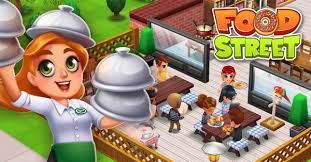 Î‡qv`k Aa¨vq
Lv`¨ cÖ¯‘Z I cwi‡ekb
Lesson  13-2
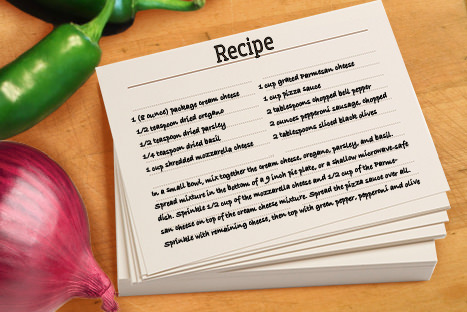 ‡iwmwci cÖ‡qvRbxqZv
†iwmwc †_‡K Lvevi cÖ¯‘Z Kivi cÖ‡qvRbxq DcKiY ¸‡jv †g‡c †bIqvi Rb¨ †Kv‡bv wRwb‡mi AcPq nq bv|
Av`k© †iwmwc‡Z cwi‡ek‡bi msL¨v D‡jøL _vKvq KZRb †jvK †L‡Z cvi‡e Zv Abygvb Kiv hvq Ges cwi‡ek‡bi KvRwU mnR nq|
‡iwmwc  AbymiY K‡i †h †Kvb bZzb ivbœv Avq‡Ë Avbv hvq|
cvPK‡`i wbKU †iwmwc _vK‡j ivbœv Kiv Lvev‡ii gvb I cwigvY hvPvB Ki‡Z myweav nq|
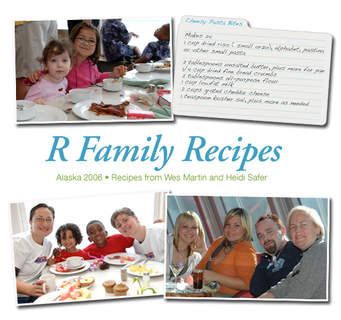 †iwmwc e¨envi Kivi mgq jÿ¨Yxq welq
†iwmwc mwVKfv‡e AbymiY Ki‡Z n‡e|
†iwmwc‡Z D‡jøwLZ cwigvYg‡Zv DcKiY e¨envi Ki‡Z n‡e|
†Kv‡bv DcKiY ev` †`qv wVK bq|
†iwmwc‡Z †jLv Kjv‡KŠkj Aej¤^b Ki‡Z n‡e|
†h Ae¯’vq Mig, VvÛv, Zij, KwVb Lvev‡ii cwi‡ek‡bi Kivi K_v D‡jøL _vK‡e †mLv‡b Ki‡Z n‡e|
†iwmwc‡Z wb‡`©wkZ iÜb c×wZ AbymiY Ki‡Z n‡e|
†iwmwc eyS‡Z n‡j Lv‡`¨i gvc, IRb, ivbœvi miÄvg, ivbœvi †KŠkj I c×wZ, DcKiY I gmjv Ges wewbgq ev weKjv Lv`¨ m¤ú‡K© aviYv BZ¨vw` wel‡q cÖv_wgK Ávb AR©b Kiv cÖ‡qvRb|
Lv`¨ cÖ¯‘Z
‡gby ˆZwi Kivi ci Lv`¨ cÖ¯‘Z Kivi cÖ¯‘wZ wb‡Z nq| G‡ÿ‡Î we‡eP¨-
* Kx Lv`¨ cÖ¯‘Z Ki‡Z n‡e Zv †gby Abyhvqx wbe©vPb Ki‡Z n‡e|
* Lv`¨ ˆZwii KvuPvgvj msMÖn Ki‡Z n‡e|
* Lv`¨ cª¯‘Z Kivi Av‡MmwVK †iwmwc †R‡b wb‡Z n‡e|
* KvuPv gvQ-gvsm, kvK mewR †e‡Q, †K‡U cwi®‹vi K‡i wb‡Z n‡e|
* mwVK eÜbc×wZ AbymiY Ki‡Z n‡e|
* Lv`¨ cÖ¯‘‡Zi mgq mZKZ©v (Lvevi †X‡K ivbœv Kiv, †ewk Zv‡c Lv`¨ ivbœv bv Kiv BZ¨vw`) Aej¤^b Ki‡Z n‡e|
* Lv`¨ cÖ¯‘Z Kivi mv‡_ mv‡_ cwi‡ek‡bi cÖ¯‘wZ wb‡Z nq|
* Lv`¨ cÖ¯‘‡Zi ci ciB Lv`¨ Mig Mig cwi‡ekb Ki‡Z nq|
cywWs
cÖ¯‘ZcÖYvjx
cywWs  ˆZwi Kivi cv‡Î wPwb K¨viv‡gj K‡i wb‡Z n‡e|
Ab¨ 1wU cv‡Î wWg¸‡jv fv‡jvfv‡e †duUv‡Z n‡e| †duUv‡bv wW‡gi mv‡_ `ya wPwb †gkv‡Z n‡e|
cywWs ˆZwii cvÎwU VvÛv K‡i Zv‡Z wWg-`ya wPwbi wgkÖY wU Pvj‡Z n‡e|
eo mmc¨v‡b dzUv‡bv cvwb wb‡q `ya-wWg †gkv‡bv cvÎwU gyL eÜ K‡i Ggbfv‡e emv‡Z n‡e hv‡Z cvÎwUi 1/3 Ask cvwb‡Z Wz‡e _v‡K|
Pzjvi AvuP gvSvgvwS K‡i 1 N›Uv dzUv‡Z n‡e|
cywWs m¤ú~Y©iƒ‡c R‡g †M‡j VvÛv K‡i wb‡Z n‡e|
VvÛv n‡j Qzwi w`‡q cywWs Gi Pviw`K Qvov‡Z n‡e| †cø‡U cywWs Gi cvÎwU  D‡ë cywWs, †X‡j wb‡Z n‡e|
cwi‡ek‡b msL¨v- `y»RvZ Lv`¨ cywWs GK cwi‡ekY cwigvb= 1/2 Kvc ev 125 MÖvg| Gi d‡j cÖ¯‘ZK…Z Lv‡`¨i cwi‡ekb msL¨v 4|
cywWs wfwWI
g~j¨vqb:
‡iwmwc wK?
†iwmwc wK Kv‡R jv‡M?
evwoi KvR
†iwmwc e¨envi Kivi jÿ¨Yxq welq Av‡jvPbv Ki|
cywWs Gi cÖ¯‘Z cÖYvjx wjL|
ab¨ev`
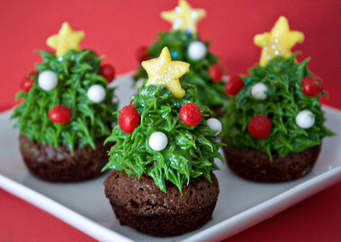